Unit 2
I'll help to clean up the city parks.
第3课时
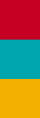 WWW.PPT818.COM
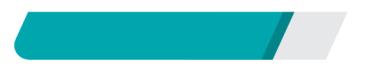 课内基础自测
Ⅰ.根据句意及汉语提示写出所缺的单词
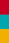 1．I had my car ________ (修理) yesterday. 
2．At the moment my father is ______ (安装) a new lock in the door. 
3．The keyboard is ________ (破损的). Let's buy a new one. 
4．Tom was pushing his brother along in a little box on __________ 
       (轮子)．
repaired
fixing
broken
wheels
Ⅱ.从方框中选出合适的短语，并用其适当形式填空
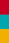 similar to, fix up, run out of，take after, give…away
1．—How do you deal with the old clothes, Mom?
      —I decide to ____________ them ____________ to the people 
      in the lonely village.
2．Scientists say children ____________ their parents in some 
      ways.
give
away
take after
3．My best friend is ____________ me because we are both 
      hard­working and outgoing.
4．Jimmy can ____________ broken bikes easily.
5．Do you know what will happen when we ____________ the 
      water on the earth?
similar to
fix up
run out of
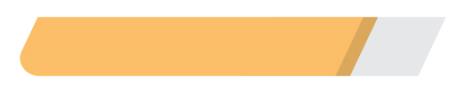 课后巩固提升
Ⅰ.单项填空
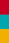 (　　)1.Spring Bud Project is an organization that raises money 
               ________ poor young girls return to school.
               A．to save     B．to help        C．saving        D．helping
(　　)2.—Jim takes ________ his father. 
              —You mean he is similar ________ his father? 
              A．for; as      B．to; with        C．after; with  D．after; to
B
D
(　　)3.My dad is repairing some old bikes these days. He plans to 
              ________ to a charity.
             A．put them up                     B．give them up      
             C．put them off                    D．give them away
(　　)4.Linda's money ________. So she couldn't buy it.
              A．gave away                       B．ran out of         
              C．fixed up                           D．ran out
D
D
(　　)5.—What are you going to do, Mary?
               —I want to have my bike ________．
               A．repair                         B．repairs           
              C．to repair                      D．repaired
D
Ⅱ.从方框中选出合适的单词，并用其适当形式完成短文
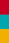 rise, organize, you, little, hold
Our school 1.__________ a walk for the homeless. We want to raise money for Little Sam. The name of the event is called Walk for the Homeless. We hope to help the homeless by 2.________ money. It is also a good chance to exercise our body.
will organize
raising
The walk will be 3.________ on Saturday, April 6. It will start at 8：00 a．m. You need to walk from our school to the North Hill. If you take part in the walk, you'd better give away at 4.________ 10 dollars. If you finish the walk within thirty minutes, you will get a certificate(证书). 
       Boys and girls, it's a good chance to challenge 5.________. You can't miss it.
held
least
yourselves
Ⅲ.补全对话
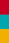 A: What are you doing?
B: I'm preparing a list of things we can do for our church(教堂). We're trying to raise money.
A: 1.________
B: Our church's kitchen is old. It needs repairing.
A: 2.________
B: I don't know. Do you have any good ideas?
D
B
A: 3.________
B: Sounds great. What do I need for a car wash?
A: First, you need things like soap and water. Second, you need cars 
      to wash! 4.________ Tell everyone about the car wash.
B: We can do that!
A: 5.________
B: Yes, volunteers! People in our church can help.
C
E
A